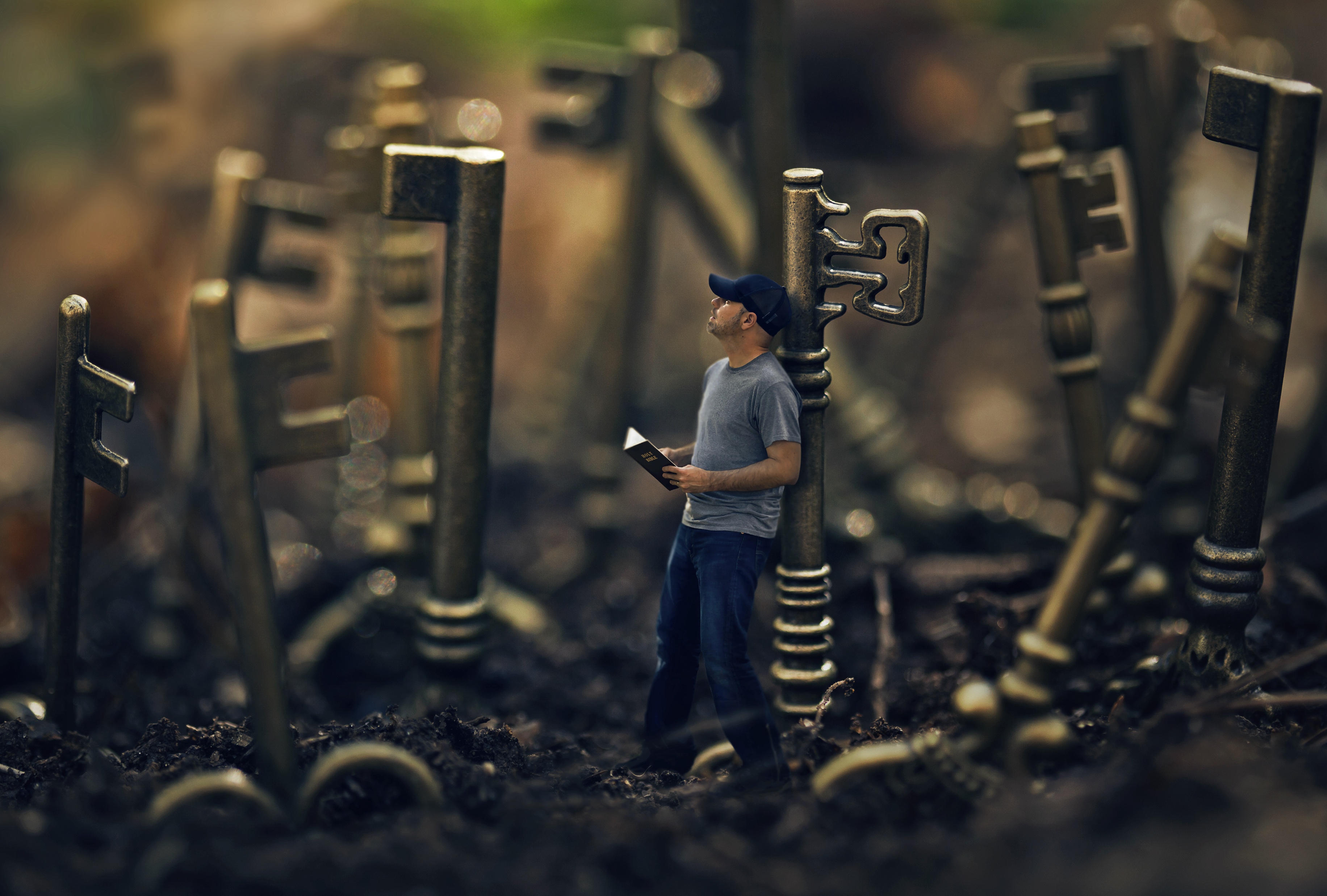 The Keys to Steadfast Faith
Hebrews 12:1-2
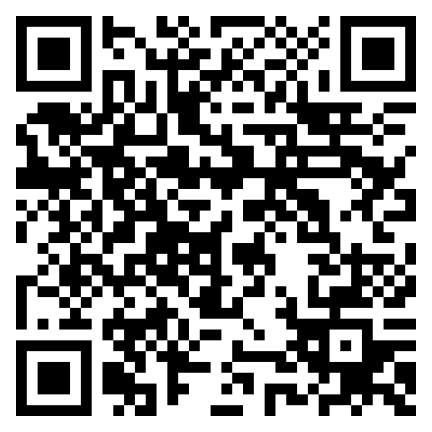 Keep Your Eyes on Jesus